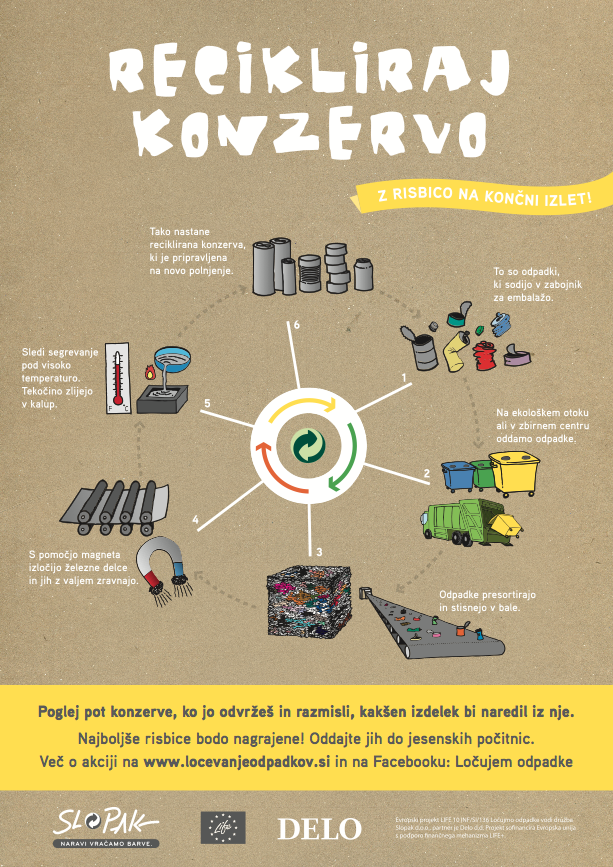 Nagradni natečaj družbe Slopak
O družbi Slopak
Največja družba za ravnanje z:
odpadno embalažo
izrabljenimi gumami
ostanki fitofarmacevtskih 
	sredstev

Zagotavljamo tudi ravnanje z:
odpadnimi zdravili
električno in elektronsko opremo
baterijami in akumulatorji
O projektu Ločujmo odpadke
Sofinancira Evropska unija s podporo LIFE+

Spodbujanje ločevanja odpadkov

Sodelovanje s šolami, s komunalnimi podjetji, z institucijami, z mediji, ...

www.slopak.si/locujmo_odpadke
Nagradni natečaj za osnovnošolce
Kaj?
Nagradni natečaj. Razmišljanje o recikliranju skozi likovno ustvarjanje.

Kdaj?
Prvi v mesecu oktobru na temo KOVINA.Oddaja izdelkov do 26. oktobra 2012.

Zakaj?
Spodbujanje ločevanja odpadkov.
Gradivo
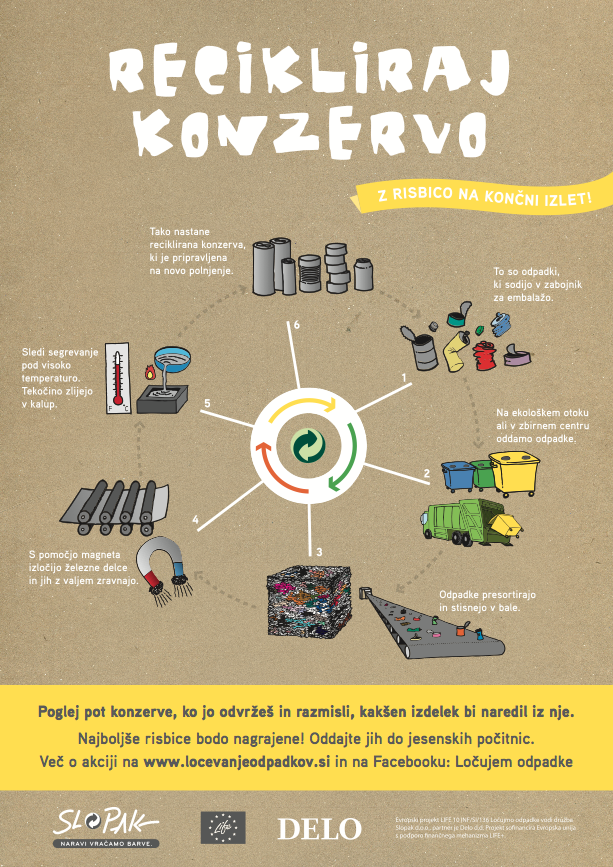 izobraževalni plakati z reciklažnimi krogi za predstavo o tem, kaj se z odpadkom dogaja
strokovni material (filmi) za podporo učiteljem

dodatno gradivo za učitelje
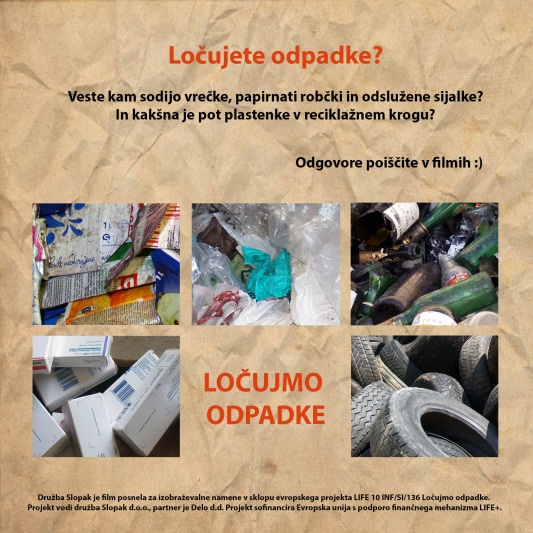 Andreja.Potocnik@Slopak.si
Ločujmo odpadke. Hvala ;)